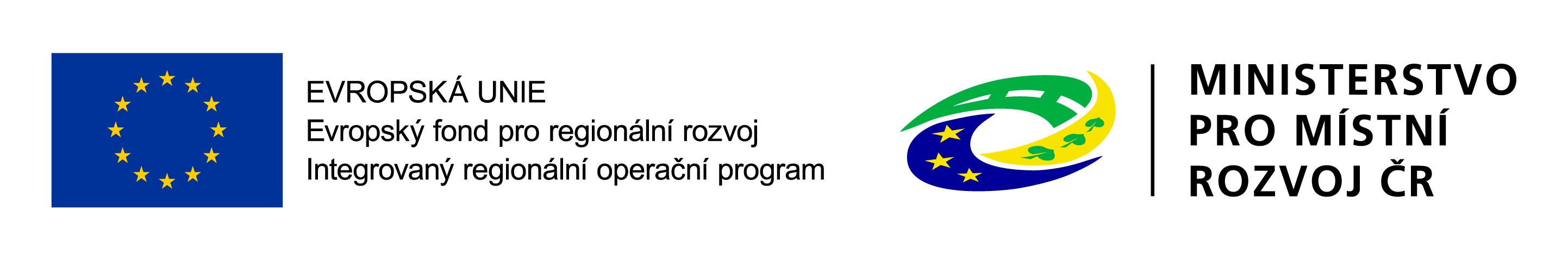 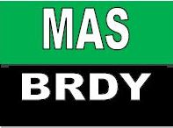 3. Výzva MAS Brdy – IROP -  Hasiči  Seminář pro žadatele
Věra Linhartová
17. 7. 2018
Program
Výzva ŘO IROP č. 69 
3. Výzva MAS Brdy – IROP - Hasiči
Podporované aktivity
Hlavní podporované aktivity
Vedlejší podporované výdaje
Povinné přílohy žádosti 
Kritéria věcného hodnocení 
Užitečné odkazy 
Diskuse, závěr
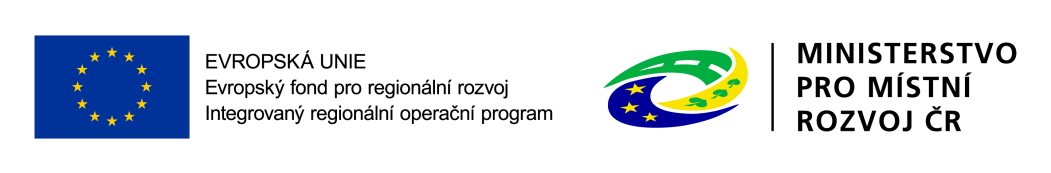 Výzva ŘO IROP č. 69
MMR ČR jako Řídicí orgán IROP vyhlásilo v únoru 2017 průběžnou výzvu č. 69 „ Integrovaný záchranný systém – integrované projekty CLLD.“


MAS Brdy – 1. 6. 2018 vyhlásila 3. Výzvu MAS Brdy – IROP – Hasiči
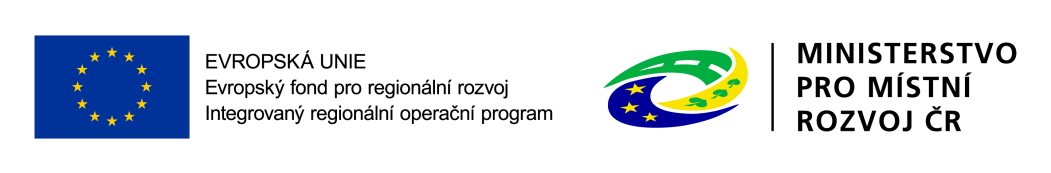 3. Výzva MAS Brdy – IROP - Hasiči
Místo realizace:  území MAS Brdy

Celková alokace:  3 157 890 Kč

Výše způsobilých výdajů: 1 000 000 Kč

Oprávnění žadatelé: - obce, které zřizují jednotky požární ochrany (dle textu výzvy MAS Brdy)- jednotky sboru dobrovolných hasičů kategorie II a III  (podle přílohy zákona o požární ochraně)
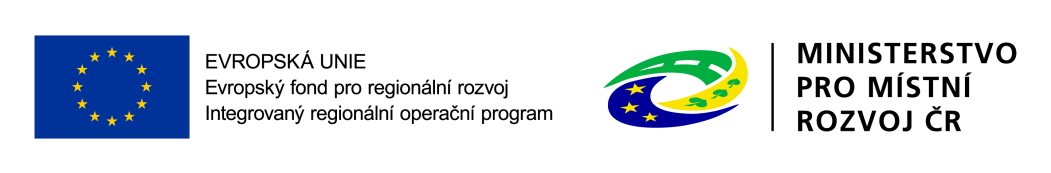 Podporované aktivity
Hlavní aktivity - minimálně 85 % celkových způsobilých výdajů projektu

Vedlejší aktivity - maximálně 15 % celkových způsobilých výdajů projektu
	

!!! Nutno zachovat poměr hlavních !!!
a vedlejších aktivit.
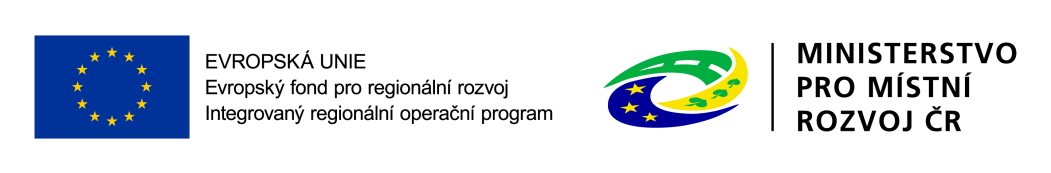 Hlavní podporované aktivity
Dle specifických pravidel výzvy 69. „Integrovaný záchranný systém – Integrované projekty CLLD“
85%
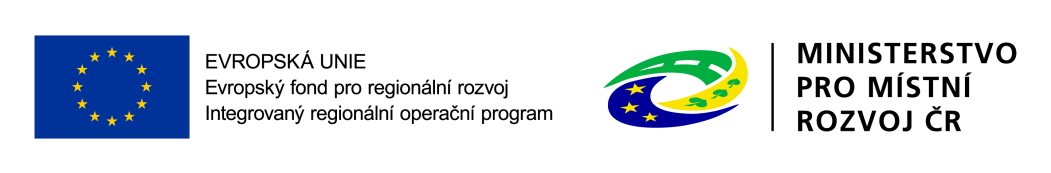 Vedlejší podporované výdaje
Dle specifických pravidel výzvy 69. „Integrovaný záchranný systém – Integrované projekty CLLD“
15%
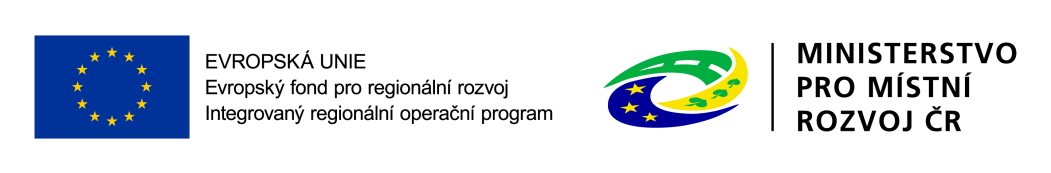 Povinné přílohy žádosti
Plná moc
Zadávací a výběrová řízení
Stanovisko HZS kraje 
Studie proveditelnosti
Výpočet čistých jiných peněžních příjmů
Smlouva o partnerství – příloha nad rámec požadavků ŘO IROP
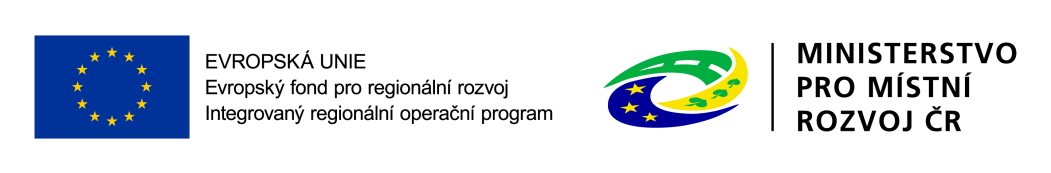 Kritéria věcného hodnocení
Viz. příloha 3. výzvy MAS Brdy – IROP – Hasiči.
Užitečné odkazy
Výzva ŘO IROP č. 69
http://www.irop.mmr.cz/cs/Vyzvy/Seznam/Vyzva-c-69-Integrovany-zachranny-system-integrovan
Obecná pravidla
http://www.irop.mmr.cz/cs/Zadatele-a-prijemci/Dokumenty/Dokumenty/Obecna-Pravidla-pro-zadatele-a-prijemce
ISKP+ www.mseu.mssf.cz

MAS Brdy www.masbrdy.cz
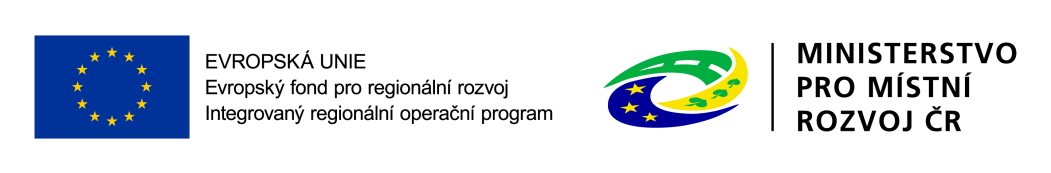 DĚKUJI ZA POZORNOST
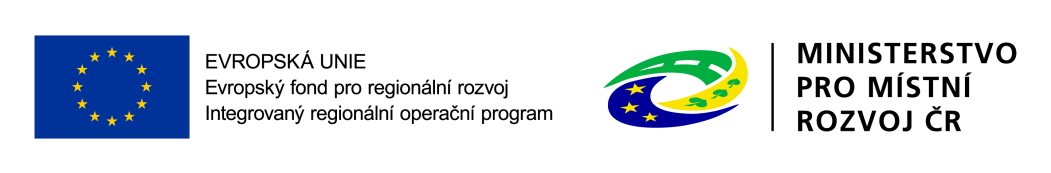